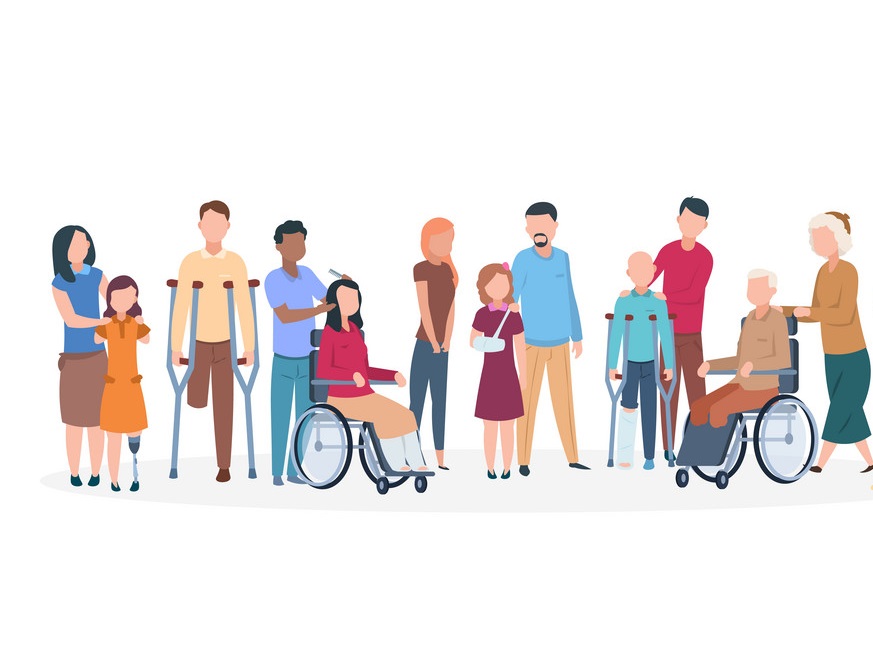 INFO DAY
Përgatitja ndaj emergjencave civile me fokus PAK




Përgatitur: Zeliha Qenami,
Dhjetor, 2020
1
Ndërgjegjësimi publik, Gatishmëria, Pjesëmarrja dhe Koordinimi për një Mbrojtje Civile Gjithëpërfshirëse
4PLUS
Public awareness, Preparedness, Participation and Coordination for Civil Protection for All
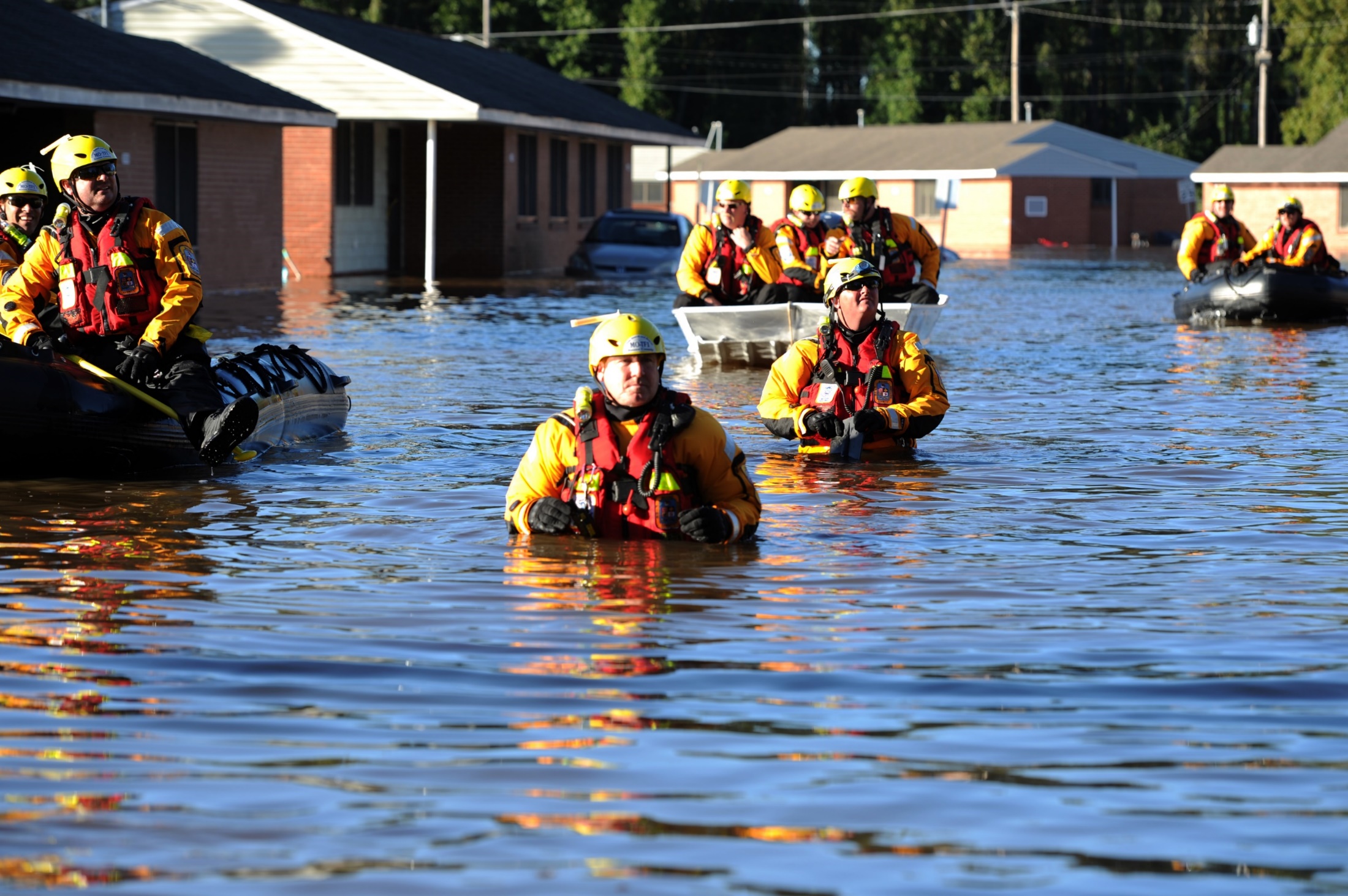 4PLUS
Një problem i përbashkët, një vision i ndarë….
Objektivat specifik të projektit
OS1. Advokimi, përgjatë zonës CB, nevojën për rritje të kapaciteteve në reduktimin e riskut dhe rritjen e gatishmërisë në menaxhimin e emergjencave civile, me fokus PAK/të moshuarit;
OS2. Asistence teknike për të përmirësuar njohuritë dhe aftësitë e autoriteteve vendore dhe grupeve të interesit për të reaguar ndaj fatkeqësive të shkaktuara nga natyra/njeriu, me fokus PAK/të moshuarit;
OS3. Përmirësimi i komunikimit, bashkëpunimit dhe koordinimit ndërmjet sektorëve/aktorëve të interesit drejt arritjes së rezultateve gjithëpërfshirëse për parandalimin/reduktimin e rrezikut;
OS4. Zhvillimi i bazave të të dhënave, standardeve, platformave trajnuese, aplikacione TIK, për të nxitur zhvillim të qëndrueshëm për parandalimin efektiv të riskut për PAK dhe të moshuarit;
OS5. Përcaktimi i mekanizmave për monitorim të vazhdueshëm të progresit në rritjen e gatishmërisë në menaxhimin e emergjencave civile për PAK dhe të moshuarit.
[Speaker Notes: Në veçanti, propozimi merr parasysh metodatë integruara që synojnë veprime që zhvillohen në katër nivele të mbrojtjes civile:
1. në nivelin e planifikimit: Regjistrimi i infrastrukturës së nevojshme për çdo rast të fatkeqësive natyrore, në mënyrë që plani operacionali mbrojtjes civile (kombëtar, rajonal apo lokal) të bazohet në të dhëna reale dhe të përditësuara në lidhje me zonat e pushtetit lokal.
2. në nivelin e parandalimit: Organizimi i  fushatave ndërgjegjësuese për veprimet e Mbrojtjes Civile, si promovimi i një marrëdhënie besimi mes qytetarëve dhe autoriteteve lokale dhe kombëtare në këtë fushë.
4. në nivelin e rehabilitimit: Koordinimi i ushtrimeve të ekipeve të ndërhyrjes, në monitorimin, kufizimin dhe riparimin e dëmit, si dhe për regjistrimin e nevojave dhe ndihmë për kategoritë që preken nga fatkeqësitë.

Projekti duhet te hartoje ose permiresoje planet eksistuese vendore, rajonale dhe kombetare per mbrojtjen civile
Integroje dhe adresoje nevojat e persoanve me pamundesi per te levizur, probleme kronike, banore te zonave te largeta rurale dhe grupeve te tjera vulnerabel qe jane me te ekspozuar ndaj fenomeneve te tilla natyrore.
Synon te permiresoje eficencen operacionale dhe kapacitete administrative tw njesive vendore ne trajtimin e rasteve te emergjencave civile.  
4plus ka nje qasje zbatimi tipik per bashki te vogla, rasti I Kolonjes, por mund te gjeje zbatim edhe ne zona te tjera CB, permes nje advokimi dhe programi trajnimi te pershtatshem.]
Objektivat specifik të projektit
OS1. Advokimi, përgjatë zonës CB, nevojën për rritje të kapaciteteve në reduktimin e riskut dhe rritjen e gatishmërisë në menaxhimin e emergjencave civile, me fokus PAK/të moshuarit;
OS2. Asistence teknike për të përmirësuar njohuritë dhe aftësitë e autoriteteve vendore dhe grupeve të interesit për të reaguar ndaj fatkeqësive të shkaktuara nga natyra/njeriu, me fokus PAK/të moshuarit;
OS3. Përmirësimi i komunikimit, bashkëpunimit dhe koordinimit ndërmjet sektorëve/aktorëve të interesit drejt arritjes së rezultateve gjithëpërfshirëse për parandalimin/reduktimin e rrezikut;
OS4. Zhvillimi i bazave të të dhënave, standardeve, platformave trajnuese, aplikacione TIK, për të nxitur zhvillim të qëndrueshëm për parandalimin efektiv të riskut për PAK dhe të moshuarit;
OS5. Përcaktimi i mekanizmave për monitorim të vazhdueshëm të progresit në rritjen e gatishmërisë në menaxhimin e emergjencave civile për PAK dhe të moshuarit.
[Speaker Notes: Në veçanti, propozimi merr parasysh metodatë integruara që synojnë veprime që zhvillohen në katër nivele të mbrojtjes civile:
1. në nivelin e planifikimit: Regjistrimi i infrastrukturës së nevojshme për çdo rast të fatkeqësive natyrore, në mënyrë që plani operacionali mbrojtjes civile (kombëtar, rajonal apo lokal) të bazohet në të dhëna reale dhe të përditësuara në lidhje me zonat e pushtetit lokal.
2. në nivelin e parandalimit: Organizimi i  fushatave ndërgjegjësuese për veprimet e Mbrojtjes Civile, si promovimi i një marrëdhënie besimi mes qytetarëve dhe autoriteteve lokale dhe kombëtare në këtë fushë.
4. në nivelin e rehabilitimit: Koordinimi i ushtrimeve të ekipeve të ndërhyrjes, në monitorimin, kufizimin dhe riparimin e dëmit, si dhe për regjistrimin e nevojave dhe ndihmë për kategoritë që preken nga fatkeqësitë.

Projekti duhet te hartoje ose permiresoje planet eksistuese vendore, rajonale dhe kombetare per mbrojtjen civile
Integroje dhe adresoje nevojat e persoanve me pamundesi per te levizur, probleme kronike, banore te zonave te largeta rurale dhe grupeve te tjera vulnerabel qe jane me te ekspozuar ndaj fenomeneve te tilla natyrore.
Synon te permiresoje eficencen operacionale dhe kapacitete administrative tw njesive vendore ne trajtimin e rasteve te emergjencave civile.  
4plus ka nje qasje zbatimi tipik per bashki te vogla, rasti I Kolonjes, por mund te gjeje zbatim edhe ne zona te tjera CB, permes nje advokimi dhe programi trajnimi te pershtatshem.]
Lloji i paaftësisë
[Speaker Notes: Në veçanti, propozimi merr parasysh metodatë integruara që synojnë veprime që zhvillohen në katër nivele të mbrojtjes civile:
1. në nivelin e planifikimit: Regjistrimi i infrastrukturës së nevojshme për çdo rast të fatkeqësive natyrore, në mënyrë që plani operacionali mbrojtjes civile (kombëtar, rajonal apo lokal) të bazohet në të dhëna reale dhe të përditësuara në lidhje me zonat e pushtetit lokal.
2. në nivelin e parandalimit: Organizimi i  fushatave ndërgjegjësuese për veprimet e Mbrojtjes Civile, si promovimi i një marrëdhënie besimi mes qytetarëve dhe autoriteteve lokale dhe kombëtare në këtë fushë.
4. në nivelin e rehabilitimit: Koordinimi i ushtrimeve të ekipeve të ndërhyrjes, në monitorimin, kufizimin dhe riparimin e dëmit, si dhe për regjistrimin e nevojave dhe ndihmë për kategoritë që preken nga fatkeqësitë.

Projekti duhet te hartoje ose permiresoje planet eksistuese vendore, rajonale dhe kombetare per mbrojtjen civile
Integroje dhe adresoje nevojat e persoanve me pamundesi per te levizur, probleme kronike, banore te zonave te largeta rurale dhe grupeve te tjera vulnerabel qe jane me te ekspozuar ndaj fenomeneve te tilla natyrore.
Synon te permiresoje eficencen operacionale dhe kapacitete administrative tw njesive vendore ne trajtimin e rasteve te emergjencave civile.  
4plus ka nje qasje zbatimi tipik per bashki te vogla, rasti I Kolonjes, por mund te gjeje zbatim edhe ne zona te tjera CB, permes nje advokimi dhe programi trajnimi te pershtatshem.]
Përkufizimi i aftësisë së kufizuar
Gjatë dekadave të fundit, përkufizimi i aftësisë  së  kufizuar ka ndryshuar në mënyrë rrënjësore, duke  ndryshuar fokusin nga nocioni i “handikapit” drejt  nocionit të pengesave mjedisore që individët hasin  gjatë eksperiencës së tyre, pra duke e konsideruar  aftësinë e kufizuar si një “ndërveprim negativ ndërmjet  personit me aftësi të kufizuar dhe mjedisit”.

Sipas Konventës për të drejtat e personave me aftësi të  kufizuara, personat me aftësi të kufizuara janë  “individët me dëmtime fizike, mendore, intelektuale  apo shqisore aftagjata të  cilat në ndërveprim me  barriera të ndryshme mund të pengojnë pjesëmarrjen e  tyre të plotë dhe efektive në shoqëri njësoj si pjesa  tjetër e shoqërisë. ”
Duke konsideruar limitet e këtij përkufizimi, i cili  konsideron aftësinë e kufizuar të lidhur me semundjet  dhe paaftësinë e personit për të punuar,  Strategjia  Kombëtare për Personat me Aftësi të kufizuar e zgjeron  përkufizimin drejt një nocioni bashkëkohor të bazuar  në barrierat që individët ndeshin në jetën e përditshme  si pasojë e kufizimeve. 

Strategjia përdor këtë  përkufizim:
“Personat me Aftësi të Kufizuara” janë ata persona tek  të cilët funksionet fizike, kapaciteti mendor ose gjendja  psikologjike kanë prirje të shmangen për më shume se  gjashtë muaj nga gjendja tipike për moshën përkatëse,  gjë që sjell për pasojë kufizime të pjesëmarrjes së tyre  në jetën shoqërore.
Ndërgjegjësimi rreth aftësisë së kufizuar

“Aftësia e kufizuar është procesi i cili ndodh kur një grup  personash krijon barriera duke ndërtuar një botë vetëm për  veten e tyre, pa marrë në konsideratë kufizimet që të tjerët  kanë”
Aftësia e kufizuar lidhet me ndërveprimin ndërmjet  personit me kufizime dhe mjedisit, është e lidhur ngushtë  me diskriminimin, dhe ka shumë të përbashkëta me  qasje dhe sjellje si racizmi dhe seksizmi të cilat nuk  mund të pranohen në shoqërinë tone.
PROFILI I POPULLSISË ME AFTËSI TË KUFIZUAR NË SHQIPËRI
Personat me aftësi të kufizuar në Shqipëri përbëjnë një numër të konsiderueshëm të popullsisë  vulnerabël. Sipas Censusit të 2011, 137, 435 individë të moshës 15 vjec e sipër, prej të cilëve 75,239
gra, jetojnë me ndonjë lloj aftësie të kufizuar.
Lloji i aftësisë së kufizuar në Shqipëri (%)
Individët me aftësi të kufizuar janë më pak të integruar
në tregun e punës
Në Shqipëri personat me aftësi të kufizuar të rritur kanë më pak gjasa të marrin pjesë në tregun e punës,  krahasuar me personat e tjerë. Personat me aftësi të kufizuara kanë deri në 5 herë më pak gjasa punësimi se sa  të tjerët.
8 në 10 persona me aftësi të kufizuar në moshë pune janë jashtë forcës punëtore, pra as nuk punojnë dhe as po  kërkojnë punë.
AFTESIA	E KUFIZUAR DHE PUNESIMI
LEGISLACIONI NE SHQIPERI

Konventa e Kombeve të Bashkuara për të drejtat e personave me  aftësi të kufizuar
Ligji	mbi	promovimin	e	punësimit	të	personave	me	aftësi	të  kufizuar
Ligji mbi ndihmen ekonomike
Ligji “Për përfshirjen dhe aksesueshmërinë e personave me aftësi
të kufizuara”
Kuadri ligjor

Personat me aftësi të kufizuar gëzojnë të gjithë të drejtat e njeriut  dhe liritë themelore, në mënyrë të barabartë me të tjerët
Kushtetuta (neni 59/f) prashikon që shteti dhe qeveria duhet të  veprojnë për riaftësimin shëndetësor, edukimin e specializuar  dhe integrimin në shoqëri të të paaftëve, si dhe përmirësimin në  vazhdimësi të kushteve të tyre të jetesës.
Bazuar në sa më sipër, janë aprovuar disa ligje dhe dekrete,  sidomos për sa i përket statusit të grupeve të personave me  aftësi të kufizuar dhe përkujdesjen sociale dhe shëndetsore
STRATEGJIA KOMBETARE PER PERSONAT ME
AFTESI TE KUFIZUARA

Strategjia kombëtare për personat me aftësi të kufizuar  shpreh vullnetin e të gjitha palëve të përfshira për të  harmonizuar politikat shqiptare për personat e aftësi të  kufizuara me kuadrin ligjot ndërkombëtar të Kombeve të  Bashkuara, Kësshillit të Evropës dhe Bashkimit Evropian.
Strategjia është hartuar për të përmirësuar kushtet e  jetesës së personave me aftësi të kufizuar në fushën e  edukimit, punësimit, shërbimeve mbështetëse dhe  aksesibilitetit
PARIMET THEMELORE TË STRATEGJISË
1.	Parimi i të Drejtave Civile, Barazisë dhe Mosdiskriminimit
Parimi i Vetëvendosjes
Parimi i Përfshirjes, Pjesëmarrjes dhe Mundësive të Barabarta
Parimi i Jetesës pa Barriera dhe Mjedisit të Lirë
Parimet e Parandalimit, Identifikimit dhe Trajtimit të Hershëm
Parimi i Rehabilitimit
Parimi i Qëllimshmërisë
POLITIKAT E PUNESIMIT

Për sa i përket politikave tëpunësimit, Ministria e Mirëqënies Sociale  dhe Rinisë, ka implementuar masat e parashikuara Planit të Veprimit  për Strategjinë Kombëtare për Punësimin dhe Aftësimin 2014-2020 në  bashkëpunim me institucionet zbatuese, Shërbimin Kombëtar të  Punësimit dhe institucionet e tjera të varësisë.
VKM n.248, i datës 30.04.2014 “Mbi promovimin e programit të  punësimit për personat me aftësi të kufizuar“ amenduar me VKM n. 460,  datë 9.07.2014.
Ligji Nr.93 / 2014 i datës 25.07.2014 "Për përfshirjen dhe  aksesueshmërinë e personave me aftësi të kufizuara";
STREHIMI
Ministria  e  Zhvillimit Urban adoptoi	Strategjinë dhe Planin e
veprimit me VKM n.405, datë 01.06.2016

Qëllimi kryesor i kësaj strategjie është “Të sigurojë zgjidhje të  disponueshme, të aksesueshme, dhe strehim cilësor për  grupet vulnerabël, veçanërisht për komunitetin Rom dhe  Egjyptian, jetimët, personat me aftësi të kufizuara, gratë  viktima të dhunës në familje etj.
SITUATA	AKTUALE NE SHQIPERI

Personat me aftësi të kufizuara nuk janë plotësisht të integruar në  shoqërinë shqiptare. Gjatë viteve të fundit janë aprovuar disa ligje dhe  politika specifike për promovimin dhe mbrojtjen e të drejtave të  personave me aftësi të kufizuara.

Strategjia Kombëtare e Personave me Aftësi të Kufizuara (2005)
dhe Plani i Veprimit
Strategjia e mbrojtjes sociale (2007)
Aftësi e Kufizuar nuk do të thotë Paaftësi
AFTESIA E KUFIZUAR; VARFERIA DHE
PERJASHTIMI SOCIAL NE SHQIPERI

Aftësia e kufizuar mund të sjellë standarte të ulëta jetese dhe varfëri  nëpërmjet impaktit në edukim, punësim, të ardhura, dhe shpenzime të  larta lidhur me aftësinë e kufizuar. Stigmatizimi, së bashku me kushtet  shëndetësore, mund të sjellë kufizime të aktiviteteve dhe të  pjesëmarrjes në një kontekst të caktuar social dhe kulturor dhe kjo  situatë mund të përkeqësohet nga gjendja e varfërisë.
Hapat e nevojshëm për t’u ndërmarrë:
Ndërtimi i strukturave që t’u mundësojnë  personave me aftësi të kufizuara pjesëmarrjen  në të gjithë sektorët e jetës sociale dhe  kulturore
Eliminimi i barrierave informative, të  komunikimit dhe të transportit
Implementimi i politikave lidhur me aftësinë e
kufizuar
NEVOJAT E PERSONAVE ME AFTESI TE KUFIZUAR QE  DUHEN ADRESUAR


Cilësi e dobët e shërbimeve, të paaksesueshme dhe gjerografikisht
të limituara
Akses i dobët në informacion (të drejtat, shërbimet dhe proedurat);
Izolimi dhe vetmia, vetë-denigrimi, kohezion familjar i ulët dhe  stigmatizimi;
Papunësia dhe Varfëria;
Sistem arsimor i papërshtatshëm;
Akses fizik i limituar (spostime, transport, etj.).
FUSHA TE NDERHYRJES

1. Aksesibiliteti
2. Shërbimet
3. Punësimi, Edukimi, dhe Arsimimi profesional
4. Rritja e kapaciteteve
5. Kuadri ligjor dhe kërkimi në këtë fushë
Masa për t’u ndërmarrë
Ashensorë, rampa dhe sinjalistikë
Simbole ndërkombëtare në materiale, website  etj.
Aksesibilitet do të thotë:
rrugë të aksesueshme për të hyrë në godina
parkim të aksesueshëm
akses në hapësirat e përbashkëta
liria për të lëvizuar
akses në hapësirat për takime, edukim dhe konferenca
dyer automatike
plan emergjence i aksesueshëm
etj
MANUAL PER DIZAJNERAT
Bazuar në Rregulloren “Për përdorimin e fasiliteteve nga personat me aftësi të  kufizuar"
Kalimet e këmbësorëve
Parkimi
Rampat
Shkallët
Hyrjet në godina
Ashensori
Shtepitë
Shërbimet higjenike
Ambientet e studimit dhe punësimit
Fasilitetet per rekreacionin dhe argëtimin
Cdokush është një gjeni në vetvete. Por nëse  ju gjykoni një peshk nëpërmjet aftësisë së tij  për ngjitur në një pemë, atëherë ai do ta jetojë  gjithë jetën e tij duke menduar që është budalla
MENAXHIMI I EMERGJENCAVE CIVILE
Çfarë janë Fatkeqësitë Civile?

PËRMBYTJET

TËRMETET

RRËSHQITJET E TOKËS

EPIDEMITË

ZJARRET
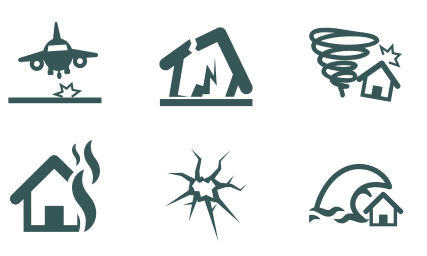 [Speaker Notes: Projekti i propozuar do të mbulojë përpjekjet e menjëhershme për të kufizuar ndikimin e fatkeqësive në grupet më të rrezikuara (persona me aftësi të kufizuara, të moshuarit, personat me sëmundje kronike, banorët e zonave rurale), si dhe veprimet parandaluese falë përforcimit të lidhjes midis parandalimit, gatishmërisë, reagimit dhe rimëkëmbjes në rastet e fatkeqësive natyrore dhe artificiale (të tilla si zjarret në pyje, përmbytjet, valët e të nxehtit, tërmetet etj.).]
Fondi reserve i shpenzuar
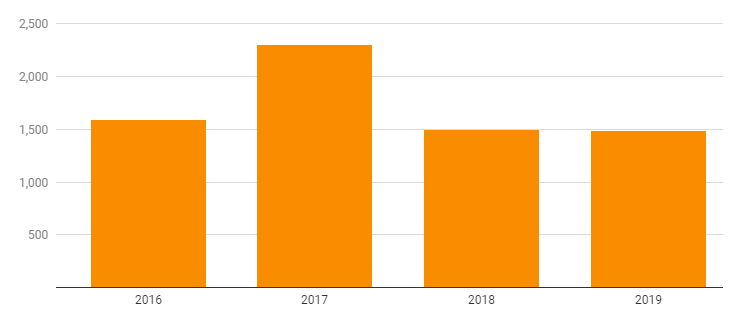 [Speaker Notes: Në veçanti, propozimi merr parasysh metodatë integruara që synojnë veprime që zhvillohen në katër nivele të mbrojtjes civile:
1. në nivelin e planifikimit: Regjistrimi i infrastrukturës së nevojshme për çdo rast të fatkeqësive natyrore, në mënyrë që plani operacionali mbrojtjes civile (kombëtar, rajonal apo lokal) të bazohet në të dhëna reale dhe të përditësuara në lidhje me zonat e pushtetit lokal.
2. në nivelin e parandalimit: Organizimi i  fushatave ndërgjegjësuese për veprimet e Mbrojtjes Civile, si promovimi i një marrëdhënie besimi mes qytetarëve dhe autoriteteve lokale dhe kombëtare në këtë fushë.
4. në nivelin e rehabilitimit: Koordinimi i ushtrimeve të ekipeve të ndërhyrjes, në monitorimin, kufizimin dhe riparimin e dëmit, si dhe për regjistrimin e nevojave dhe ndihmë për kategoritë që preken nga fatkeqësitë.

Projekti duhet te hartoje ose permiresoje planet eksistuese vendore, rajonale dhe kombetare per mbrojtjen civile
Integroje dhe adresoje nevojat e persoanve me pamundesi per te levizur, probleme kronike, banore te zonave te largeta rurale dhe grupeve te tjera vulnerabel qe jane me te ekspozuar ndaj fenomeneve te tilla natyrore.
Synon te permiresoje eficencen operacionale dhe kapacitete administrative tw njesive vendore ne trajtimin e rasteve te emergjencave civile.  
4plus ka nje qasje zbatimi tipik per bashki te vogla, rasti I Kolonjes, por mund te gjeje zbatim edhe ne zona te tjera CB, permes nje advokimi dhe programi trajnimi te pershtatshem.]